Set 4 iteration, lists, string processing 2D lists
What is output from the following code?
item=“pear”
food=“fruit”

if food == “vegetable”:
 if item=“spinach”:
  print(“£0.70”) 
 if item=“potatoes”:
  print(“£0.50”)
elif food==“fruit”:
 if item=“apple”:
  print(“£0.40”) 
 if item=“pear”:
  print(“£0.60”)
What is output from the following code?
i=10 
while i< 40: 
 i=i+11 
 print(i)
What is output from the following code?
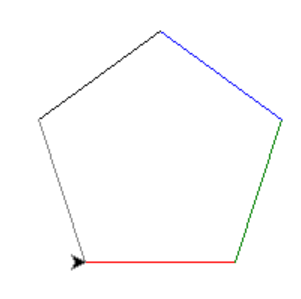 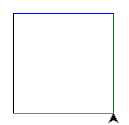 from turtle import * 

for colour in ["red",\
"green","blue", \
"black", "grey"]: 
 pencolor(colour) 
 forward(100) 
 left(360/5)
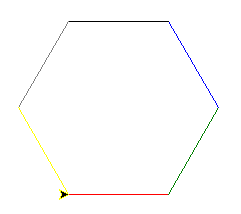 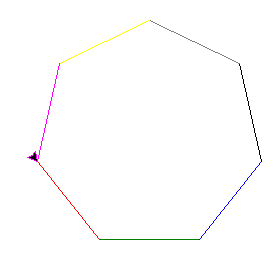 What does the Python built in function len()do?
What does the following code output?
name=“Harry Potter”
print(name[3])
What does the following code output?
name=“Harry Potter”
print(name[0:4])
What does the following code output?
name=“Harry Potter”
print(name[2:6])
What does the following code output?
nums=[1,3,4,2,9,8]
print(nums[2])
What does the following code output?
countries=[]
countries.append("France")
countries.append(“UK")
countries.append("Russia")
countries.append("China")
countries.append("USA")
print(countries[3])
What does the following code output?
c=[]
c.append("France")
c.append("UK")
c.append("Russia")
c.append("China")
c.append("USA")
print(len(c))
What does the following Python code output?
nums1=[1,3,4]
nums2=[6,4,9]
nums=nums1+nums2
print(num)
What is the index position of the value 7 in the following Python list?
a=[1,3,4,7,8,6,4,9]
Answers by slide
B
A
A
B
B
A
C
C
D
D
A
C